PowerCyber SCADA Test Bed
Team Dec13_11:
Cole Hoven 
Jared Pixley 
Derek Reiser 
Rick Sutton

Adviser/Client: Prof. Manimaran Govindarasu
Graduate Assistant: Aditya Ashok
PowerCyber Test BedTeam DEC13_11
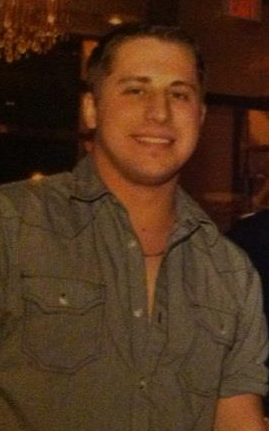 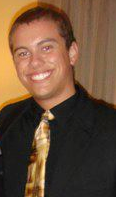 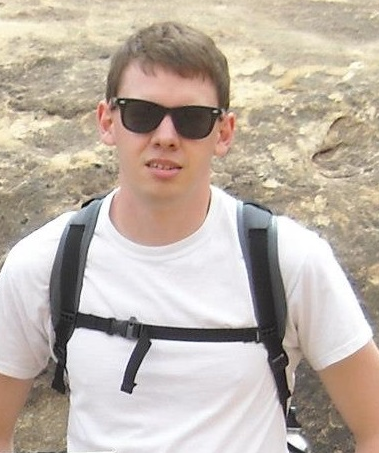 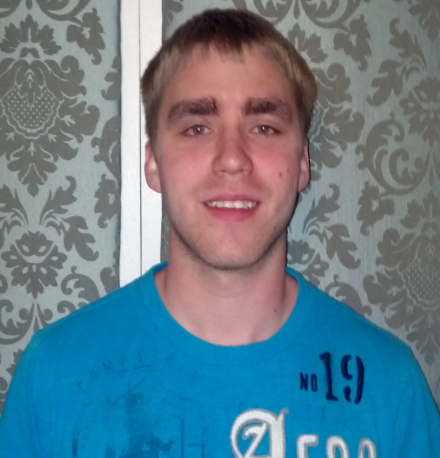 Richard Sutton
Electrical Eng.
Cole Hoven Computer Eng.
Jared Pixley Electrical Eng.
Derek Reiser
Computer Eng.
DEC13_11
What is a SCADA System?
“Supervisory Control and Data Acquisition”
A computer controlled Industrial Control System (ICS) that monitors and controls vital industrial processes
includes Power Transmission and Distribution, Oil, Gas, and Water
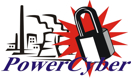 DEC13_11
SCADA System Breakdown
Control Center: 
Human-Machine Interface (HMI). 
Lets human operator view and control processed data
Supervisory Station: 
Consists of servers, software and stations 
Provides communication between the Control Center and RTU’s.
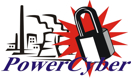 DEC13_11
[Speaker Notes: Control Center: Usually consist of a Human-Machine Interface (HMI). This let a human operator view processed data and control that same process.
Supervisory Station: This element consists of the servers, software and stations responsible for providing communication between the Control Center and RTU’s.
Remote Terminal Unit (RTU): Typically connected to physical equipment. The RTU is used to convert electrical signals from hardware sensors to digital data which is collected by the supervisory station.
Sensor: A device that measures an analog or status value in some element of a process. A sensor collect the raw process data used to make decisions about a process.]
SCADA System Breakdown Cont.
Remote Terminal Unit (RTU): 
Typically connected to physical equipment. 
Collected by the supervisory station.
Sensor: 
Measures an analog or status value in an element of a process. 
Collects raw process data used to make decisions.
DEC13_11
High Level Current Testbed
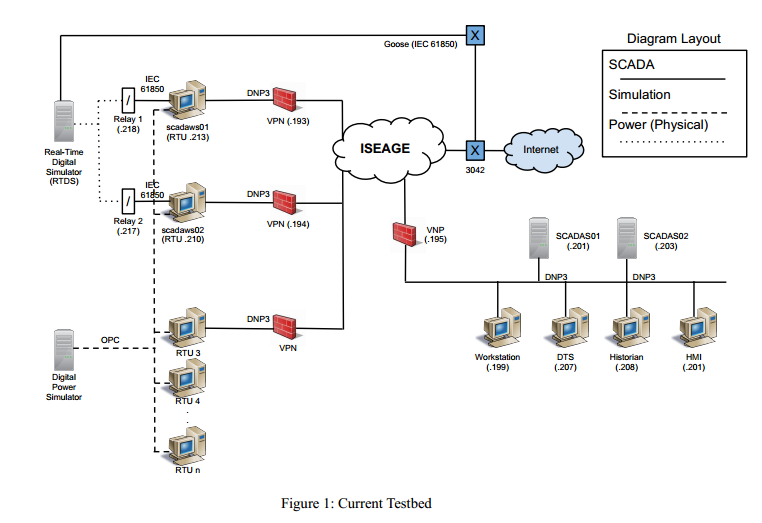 DEC13_11
Project Overview
The PowerCyber testbed provides realistic electric grid control infrastructure 
Uses a combination of physical, simulated, and emulated components
Provides an accurate smart grid representation
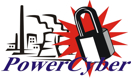 DEC13_11
Test Bed Research Capabilities
Cyber vulnerability assessment
Attack impact analysis
Mitigation strategy evaluations
Cyber-physical system studies
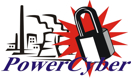 DEC13_11
Problem Statement
Electric power grid highly automated and complex network 
Monitors, protects and controls
Security of SCADA systems are at risk
Security analysis of live systems is not practical
Lack of cyber-physical systems research
Testbed recently developed
DEC13_11
Functional Requirements This Semester
SEL_421 connected to system
Understanding MU security analyzer 
Functioning 9 bus model
Implement automatic breaker and power generation control logic
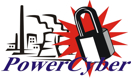 DEC13_11
[Speaker Notes: 1) Integrate the OPAL-RT simulator into the current testbed.
 i) Create a 9 bus system for the OPAL-RT simulator in RT-LAB and 
 Simulink
 ii) Make physical connections with components in the current 
 testbed
 iii) Set up proper data transfer between the simulator and testbed
 iv) Run functional tests to assure successful integration
2) Integrate the SEL PMU’s into the testbed.
 i) Connect PMU’s with current testbed
 ii)Set up proper data transfer between the simulator and testbed
 iii)Run functional test to assure successful integration
3) Integrate a 30 bus system into the testbed.
 i) Create a 30 bus model for the OPAL-RT Simulator in RT-LAB and Simulink
 ii) Implement 30 bus model with simulator and the rest of the testbed
4) Set up remote access capabilities.
 i) Create a remote login server
 ii) Automate the testbed software
 iii) Run “the demo” remotely]
Nonfunctional Requirements
Power system models properly formatted
SEL-421 connected directly to RTU 
More realistic setup than being connected to command center directly
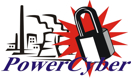 DEC13_11
Assumptions
Test equipment will function properly.
Industry standard devices
Simulated devises function identical to physical devises
Test bed is similar to a real-world SCADA system.
Systems protocols accurately portray real-world protocols
Simulation results will be relevant to industry/research
Test bed will be continuously improved upon
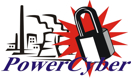 DEC13_11
Limitations
We have two semesters to complete the project.
Only 120V will be used by the relays.
Real-world systems exceed more than 230kV.
Only 2 physical relays will be used due to physical, financial and time limitations.
Other relays will be simulated.
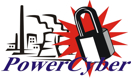 DEC13_11
Risks and Mitigation
Risks
Causing current system to be non-functional
If SEL PMU can be connect to the RTU
If testbed software can be started remotely
Learning curve
Mitigation
Test system after adding components
Trial and error: Want SEL to connect to RTU
Test software early to find limitations and issues
Continue working and ask questions
DEC13_11
New Components
Several new devices are going to be added to the testbed 
OPAL-RT Simulator
SEL-421
SEL-3378
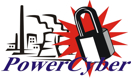 DEC13_11
Opal-RT
OPAL-RT Technologies OP5600 HIL Box
Real Time Digital Simulator (RTDS)
Hardware-in-the-loop
Advanced monitoring capabilities, scalable I/O and processor power
More flexible to meet needs of testbed
Easier to create and run new testbed models
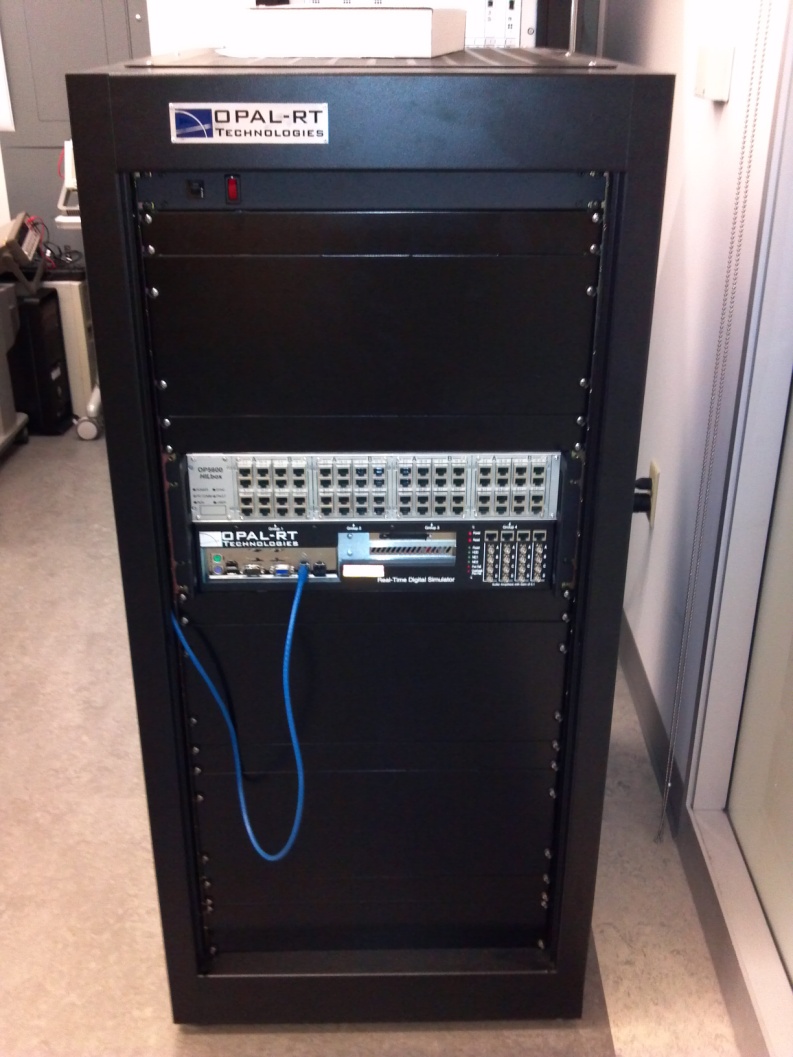 DEC13_11
SEL-421 (Relay)
Schweitzer Engineering Laboratories
Protection Automation System
Circuit breaker automation and control
More accurate actions due to High-Accuracy Time Stamping (10 ns)
More functionality and control than current Siemens devices
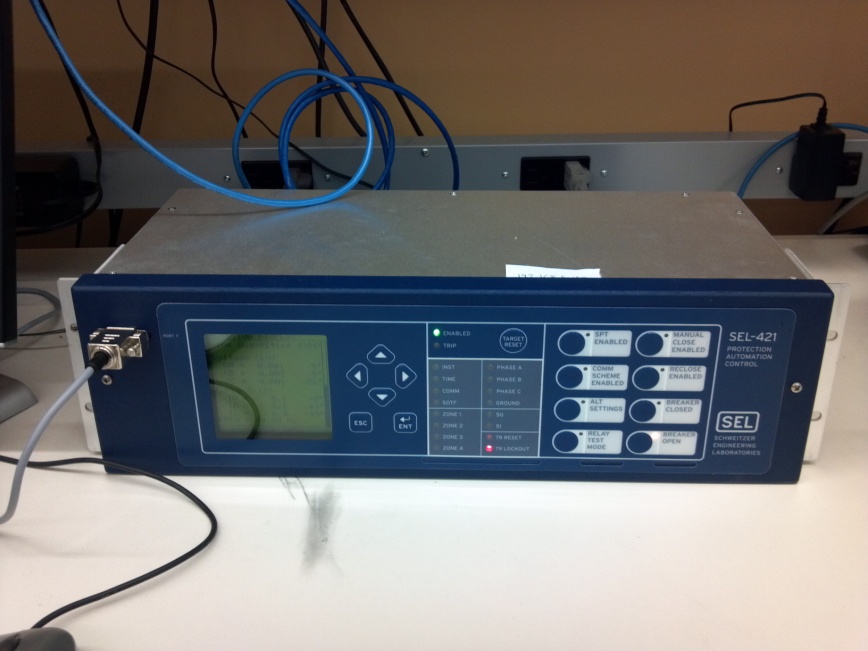 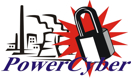 SEL-3378
Schweitzer Engineering Laboratories
Synchrophasor Vector Processor
Control center for all SEL Phasor Modulation Units (PMU’s)
Collects data and sends out predefined actions to be carried out by SEL devices
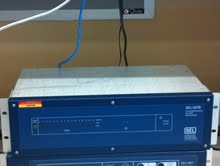 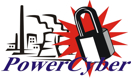 RT-LAB/Simulink Models
RT-LAB
Runs a specified Simulink model on the OPAL-RT simulator
Special “OP-COM” blocks used and allow for monitoring and control of data
Simulink
Models created using block sets
Data transfer over different protocols for compatibility with devices
[Speaker Notes: Simulink
Models created using block sets to simulate a power system
Allows for data transfer over different protocols for compatibility with devices]
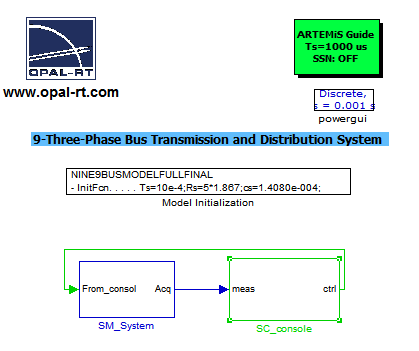 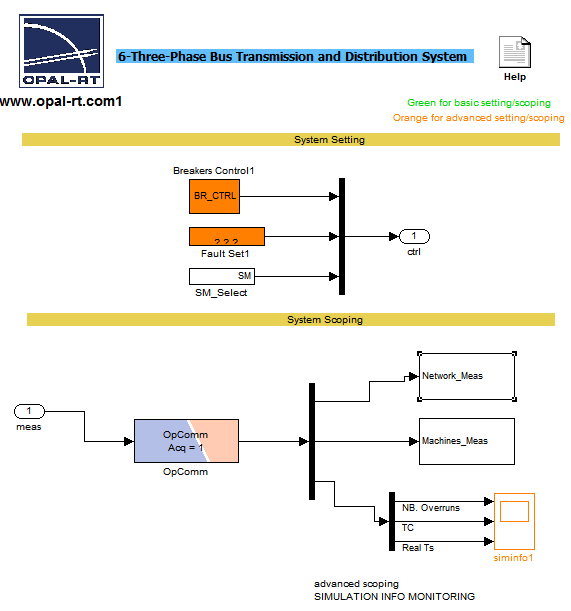 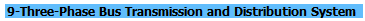 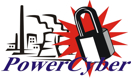 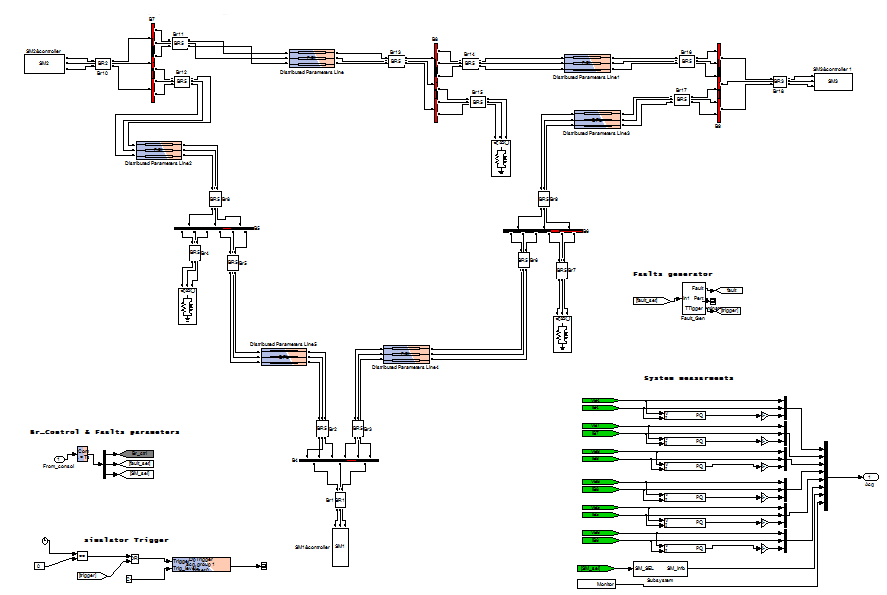 Automatic Breaker Control
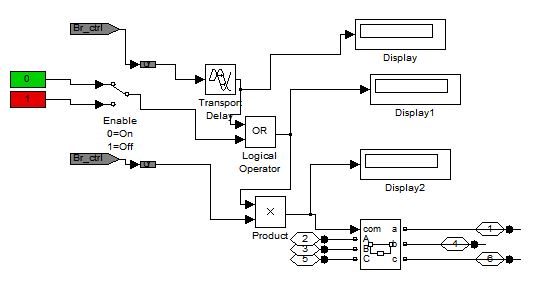 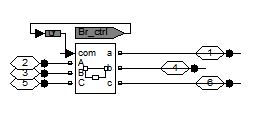 Original Breaker Circuit
New Breaker Circuit With Logic
DEC13_11
[Speaker Notes: When one breaker trips, the other is on a time delay.]
Current Status
Functioning 9 bus model in Simulink
Run test simulation on 9 bus model
Continue working on model data transfer through IEC61850 protocol
SEL PMU connected to the network        -Set communication protocols for SEL        -Used security tools on current network
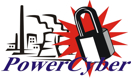 DEC13_11
Next Semesters Plan
Transfer of data between model and testbed components
Integration of the OPAL-RT Simulator
Complete 30 bus model in Simulink
Remote access server
Connect the SEL processor
Run further impact analysis
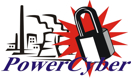 DEC13_11
[Speaker Notes: Remote access server (front end and back end)

Run further impact analysis and compare to previous results]
High Level Future Testbed Plan
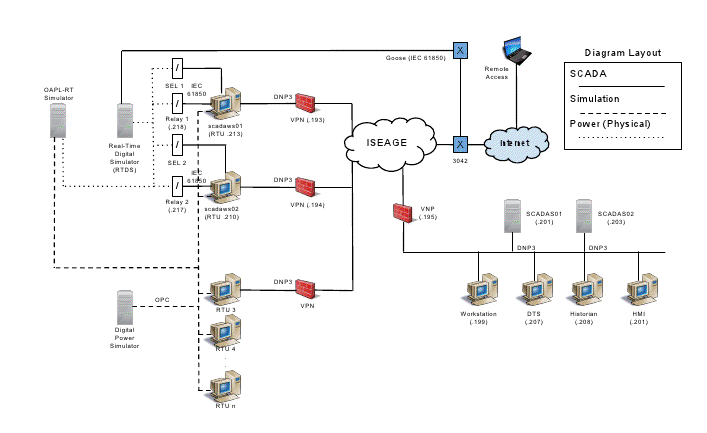 DEC13_11
Project Milestones and Schedule
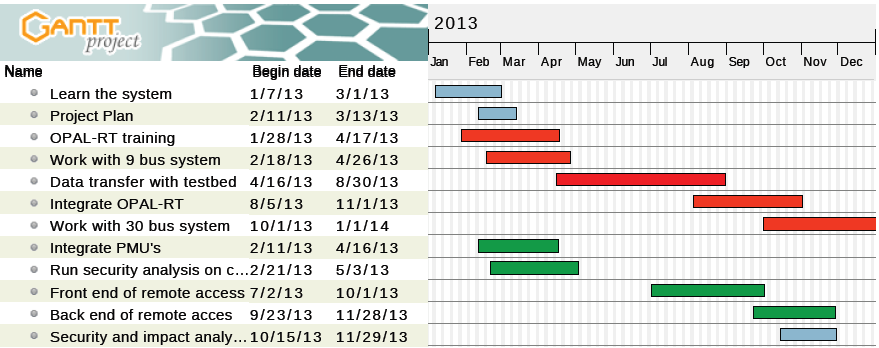 DEC13_11
Questions?
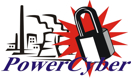 DEC13_11